OFFICE OF THE PRESIDENT
FY24 Budget Proposal
Office of the President
Primary Operational Areas:
Manage President’s Activities
Support BOT and VPs
Legislative Priorities
Tribal Relations
Public Comments and Connections
Catalyst Building Operations
Office of the President
Office of the President
Office of the President - $1,187,562
Staffing (The President and 3 positions)
Management of Multiple Initiatives
Maintains Multiple Relationships

Board of Trustees - $70,000
The eight person BOT serves as an advocate for the university and as a steward of the public trust. The Board participates in charting the future course of Washington post-secondary education and works in collaboration with the President on guiding the university forwards.
Provides travel-related costs for meeting and events
Government Relations
Government Relations - $246,635 (1 position)
Coordinates legislative communication

Manages relationships with local, state and federal government officials

Collaborates and coordinates with other public higher education institutions

Collaborates and coordinates with faculty and students on important issues

Future Goals – continue to build support for EWU and higher education generally in the legislature and expand efforts at the federal level
Tribal Relations
Tribal Relations - $15,300 (1 Position)
Provide leadership, guidance and support for Native American initiatives

Collaborates and coordinate the EWU Tribal Nations Advisory Council (TNAC)

Provide direction and partnership for Native American organizations and programs by strengthening relationships
Catalyst Operations
Catalyst Ops - $61,000 (1 position)
Some classroom materials
Building needs
Support for public events
Response to maintenance needs, security, student/staff/faculty support
Liaison work with Emerald Initiative
Office of the President
Additional Resources
President’s Special Projects - $50,000
OFFICE OF THE PRESIDENT  Index 1 Original Budget
President’s Office Index 1
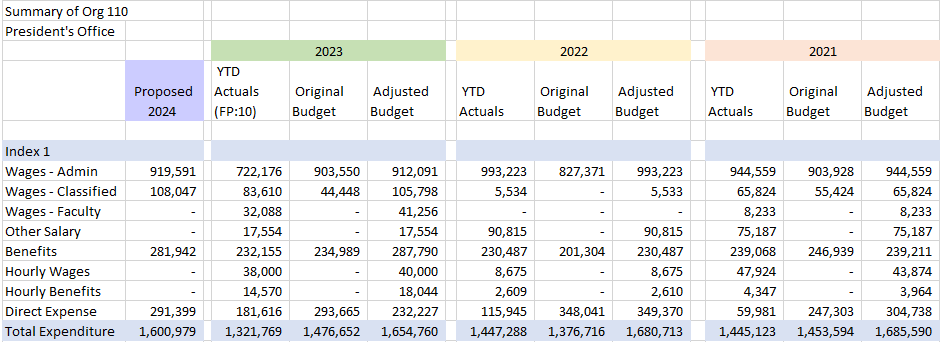 President’s Office Index 2
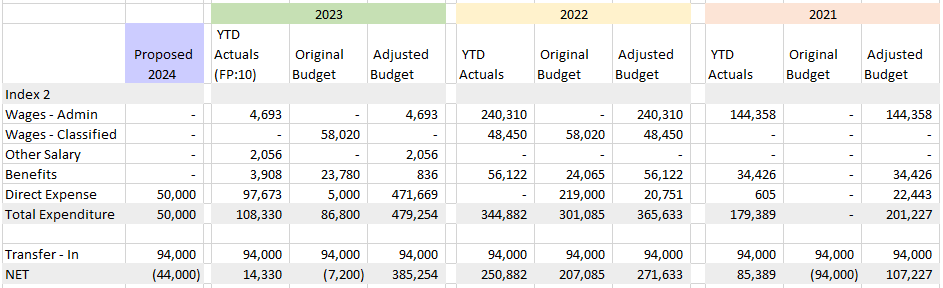